S1 Average Load
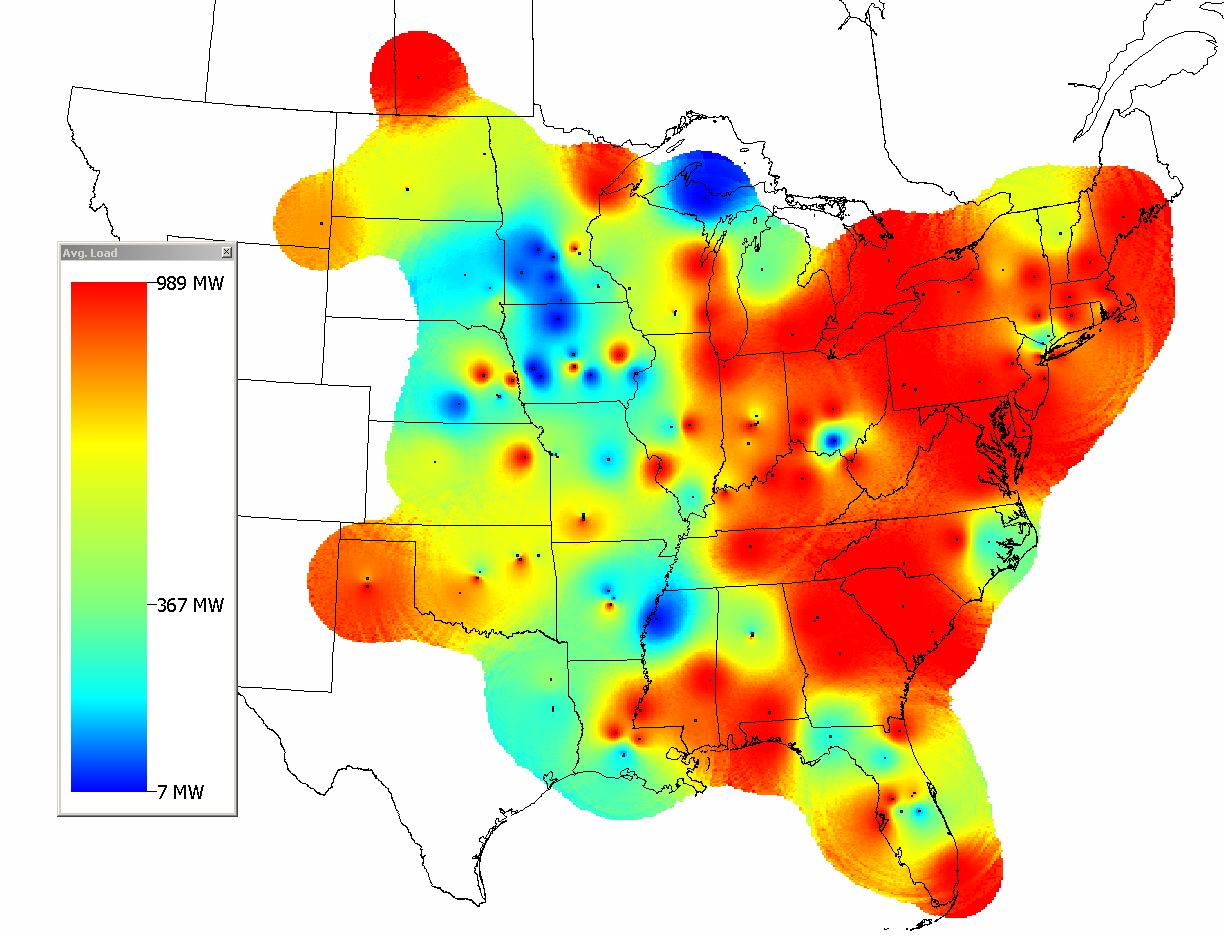 S1_Base_C_Hourly_Load-LMPs_Report_9-17-12 Preliminary.xlsx
S1 Average LMP
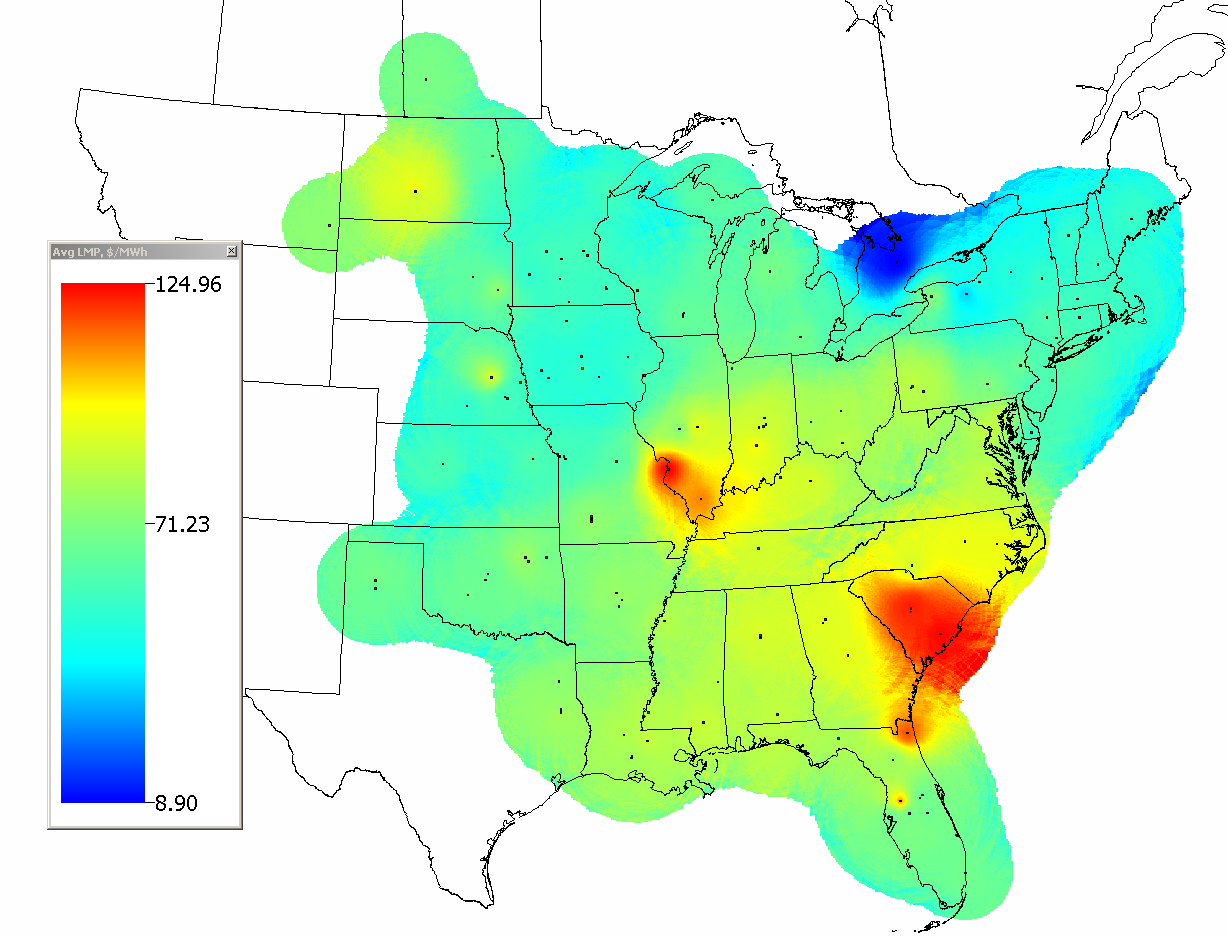 S1_Base_C_Hourly_Load-LMPs_Report_9-17-12 Preliminary.xlsx